Анализ на резултатите от анкета за проучване мнението на дипломантите от Факултет „Фармация“ при МУ-Варна 2016/2017
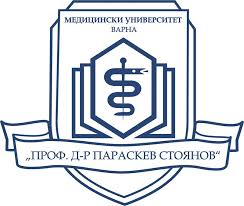 Цел
Очаквани резултати
Да се проучи мнението на дипломантите от специалност “Фармация” в МУ – Варна
Оценка на дипломантите от специалност 
“Фармация” за качеството на обучението им

Препоръки за подобряване на нивото и качеството на подготовката на студентите от специалност 
“Фармация”
Обхват на проучването
Брой анкетирани дипломанти от специалност “Фармация”- 30 (21 жени и 9 мъже)
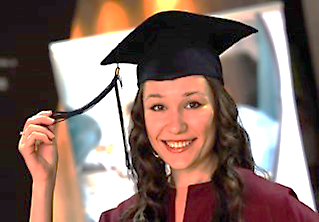 Какви бяха мотивите Ви да кандидатствате фармация?
Ако сега трябваше да кандидатствате за висше образование, към коя област бихте се насочили?
Обучението отговори ли на Вашите очаквания?
Запознати ли сте с възможностите за следдипломно обучение, които МУ-Варна Ви предоставя?
Привлечени ли бяхте в научноизследователската дейност към някоя катедра?
Използват ли се съвременни методи при предаването на учебния материал?
Как оценявате осигуреността на библиотеката с учебни материали, учебници, ръководства, електронни носители?
Как оценявате нивото на подготовката Ви в хода на обучението за придобиване на фундаменталните медико-биологически и клинико-медицински знания в областите? (оценка по шестобалната система от 2 до 6)?
Кой Ви обучаваше по време на държавния стаж?
Как оценявате подготовката си по време на стажа по: (оценка по шестобалната система от 2 до 6)
Как оценявате придобитите от Вас специални фармацевтични знания за: (оценката е по шестобалната система от 2 до 6)
Каква оценка бихте дали на придобитите от Вас организационно – управленски знания и умения относно: (оценката е по шестобалната система от 2 до 6)
Моля посочете Вашата оценка (по шестобалната система от 2 до 6)
Считате ли, че обучението и квалификацията, които Ви дава МУ-Варна Ви правят конкурентоспособни  на Ваши колеги, получили образование в друго учебно заведение?